Hillpark Secondary School

Parent Council AGM 

October 9th 2023
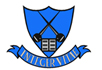 Hillpark Secondary School: Our context
Hillpark Secondary is a six year non-denominational school with a current roll of 1144. It serves a wide area of South Glasgow and has a very mixed socio-economic catchment area with 53% of the young people living within the lowest 15% data zones in Scotland.
Hillpark Secondary School

ASPIRE
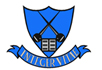 Achieving
Supportive
Positive
Included
Respectful
Equal
Hillpark Secondary School

Hillpark Secondary School: Our context
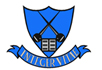 We support a range of needs with a 36% of our young people managing:
		ADHC, Autism, Coordination/Motor Control 			Disorder, Dyslexia, Dyspraxia, Language 			impairment, Mental Health Issues, OCD, 			Tourettes Syndrome, Visual and hearing  			Impairment, Physical impairment.

23% of our young people live in difficult circumstances as they are young carers, looked after by a family member or foster carer or live within a children’s unit.
Hillpark Secondary School

Hillpark Secondary School: Our context
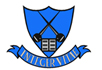 Our Language and Communication Resource:

A significant feature of the school is the Language and Communication Unit.  The Unit exists to support pupils with a diagnosis of Autistic Spectrum Condition access the academic and social life of Hillpark school. 30 young people are supported within the LCR throughout the day. The LCR at Hillpark differs from other Autism Units within the City as we support young people to access both mainstream lessons and embrace the wider life of the school.
Hillpark Secondary School

Hillpark Secondary School: Our context
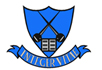 Our Achievements:

Despite the additional support needs of a significant number of young people the achievement and attainment of our pupils continues to succeed.
For young people and families the global pandemic has presented a range of challenges throughout the past two sessions. This is reflected in some of our statistics.
Hillpark Secondary School
Results Analysis 2023
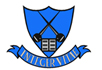 Results
2023
Hillpark Secondary School
Results Analysis 2023
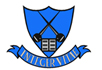 S4
From 199 pupils in S4 Cohort
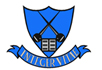 S4: 5+ at Level 3
2020 - 2022
2023
2018
2019
The Covid Years
94.4%
95.5%
98.6%
95.9%
Looking at a 5 year trend and considering the Covid years as 
an average 3 year figure, we have still be able to ensure that
the young people in attendance, did achieve.
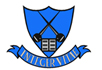 S4: 5+ at Level 3
Pupils not achieving 5 -  L3 Awards
School Refusers
Mental Health Concerns
College / EVIP
7 pupils fell into this category
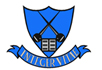 S4: 5+ at Level 4
2020 - 2022
2023
2018
2019
The Covid Years
84.5%
89.9%
76.9%
71.6%
This is a statistic that continues to improve despite the 
challenges created by the lockdowns.
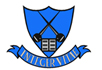 S4: 5+ at Level 5
2023
2020 - 2022
2018
2019
The Covid Years
31%
25.1%
27.2%
27.7%
Young people this session continue to be challenged by
Increasing SQA demands,
Marking Standards / Expectations increased
Strikes/Extra holidays
11 young people achieved 4 x N5 and 3 x N4 Awards.
Hillpark Secondary School
Results Analysis 2023
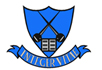 S5
From 204 pupils in S4 Cohort
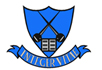 S5: 3+ at Level 6
2018
2019
2023
2022
2020
2021
31.1%
29.9%
19.6%
20.4%
27.8%
27%
The Covid Years
This is a positive result after 2 years of interrupted 
Teaching.
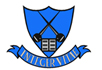 S5: 5+ at Level 6
2017
2018
2019
2022
2023
2020
2021
17.4%
12.2%
9.52%
5%
7.8%
14%
14%
The Covid Years
This is a positive result after 2 years of interrupted 
Teaching. This is a dramatic improvement from 2019-
The last time the young people sat a formal exam.
Hillpark Secondary School
Results Analysis 2022
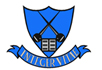 S6
From 179 pupils in S4 Cohort
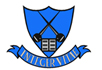 S6: 1+ at Level 7
2017
2018
2019
2023
8.3%
6.1%
13.7%
20.6%
This is another positive result despite the pandemic and
A significant improvement on 2019.
Hillpark Secondary School
Results Analysis 2023
Overall we are incredibly proud of the
young people, their parents and carers
and the staff who worked tirelessly
to ensure that the impact of the pandemic
was minimal allowing our learners to achieve. 
Unfortunately, the gap has widened despite
our best efforts. Supporting our most vulnerable
Young people will continue to be a focus for
this session.
Hillpark Secondary School
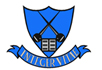 School Improvement Priorities
2023/24
Hillpark Secondary School
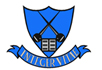 1.3	Leadership of Change
 
	Evaluate the appropriateness of our Values (ASPIRE) – Ask all stakeholders. We will ensure that the vision of the school is ambitious and focuses on improvements in outcomes for all.
 
	Our whole school approach to IDL will ensure learners are supported to understand the vision aims and values through the four contexts for learning.
 
 
	Review current Health and Wellbeing policy.
 
	All teachers as part of a curriculum working group to work collaboratively to review and evaluate embed programme of work to enhance the curriculum within the BGE. Curriculum Map to be enhanced to include the work of the curricular trios.
Hillpark Secondary School
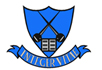 1.3	Leadership of Change
 
	Pupil voice must continue to be a key driver for change and improved practice through pupil councils, focus groups and embedded throughout the learning conversations within departments.
 
	Leaders at all levels must continue to motivate and inspire others to sustain collective commitment to the shared vision through daily actions.
 
 
	All departments must have a clear policy on the promotion of Leadership at all levels – young people and staff.
 
	Senior leaders must continue to guide the strategic direction and pace of change to ensure positive outcomes for young people.
Hillpark Secondary School
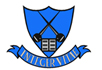 2.3	Learning and Engagement
 
	More training needs to take place across departments ensuring that learning is enriched and supported by our effective use of digital technologies.
 
	We need to improve our data analysis of tracking within the BGE in order to ensure effective interventions designed to improve outcomes for our learners.
 
	Some work needs to take place supporting young people to recognise and articulate their own achievements through learning progress, learning conversations and enhanced profiles. 

	Continued partnership working within the Collaborative Improvement Group will support improvement when assessing progress within the BGE.
 
	There will be focused sessions on sharing good practice throughout the session. All departments are expected to contribute.
Hillpark Secondary School
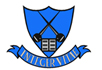 3.1	Ensuring Wellbeing, Equality and Inclusion
 
	All behaviour is communication will remain a focus for all staff -  training for staff (September and February).
 
	Re-Launch of updated Equalities Policy
 
	Staff will be mindful of equality within the classroom and the tone they set within every lesson. (Inset Day 5 2022/23). Staff within relevant support areas will continue to follow up on individual situations and incidents.
 
	Regular assemblies will take place to remind year groups of the importance of respecting diversity.
 
	Promoting the reporting of incidents will be a priority for next session with regular assemblies to support this.
Hillpark Secondary School
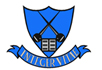 3.1	Ensuring Wellbeing, Equality and Inclusion
 
	Embrace diversity through celebration of Music, food and sports etc to include all nationalities within the school community/dept.
 
 
	The continued reinforcement of the wellbeing indicators to ensure that they are embedded within the culture of the school.
 
	Continue to support inclusion leading to improved outcomes for all learners.
 
	Improvements need to be made to ensure outdoor spaces contribute to the wellbeing of young people.
 
	Cultivate further a nurturing approach across departments
Hillpark Secondary School
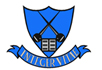 3.2 	Raising Attainment and Achievement
 
	New Integrated Tracking System to be used for tracking only reports.
 
	Targeted intervention to support young people who are underperforming in every department.
 
 
	Improve range of pedagogical approaches – regular discussions at departmental meetings.
 
	Continue to work with ILS support arrangements for young people on exit.
Hillpark Secondary School
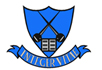 2.5	Family Learning
 
	Departments will continue to think creatively when engaging parents and carers.
 
	We will continue to improve our communication channels including, groupcall, twitter, facebook and our website.
 
	We need to improve out systems for monitoring parental participation.
 
	We will continue to work closely with the parent council to ensure improved outcomes for the Hillpark Community.
Hillpark Secondary School
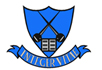 Questions????